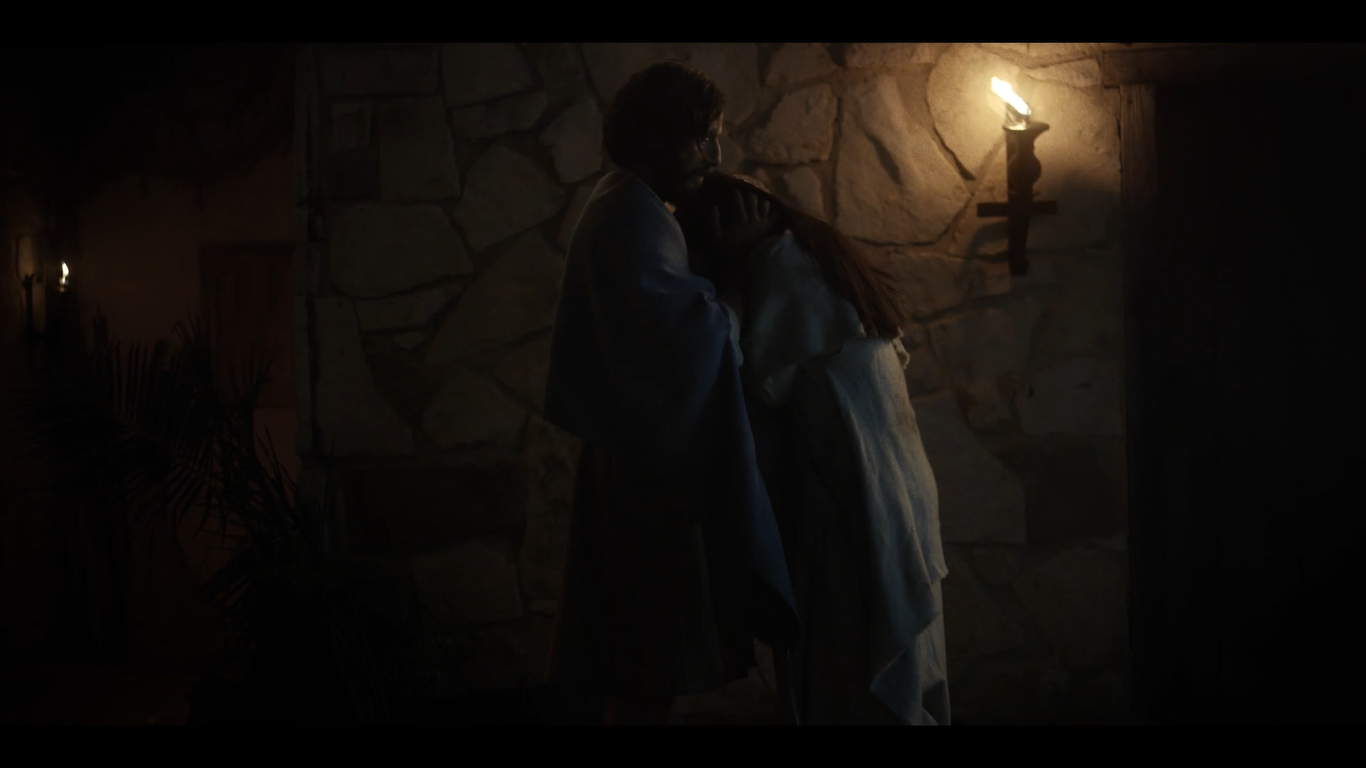 O que você acha que passou na cabeça de Maria quando recebeu o abraço de Jesus?
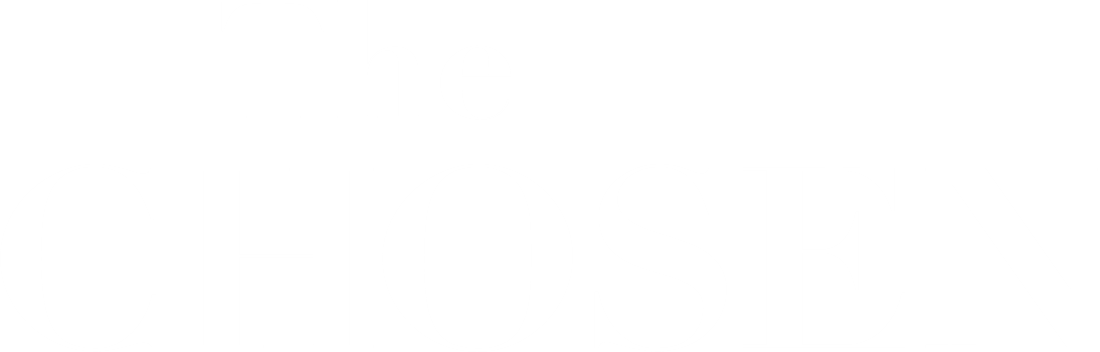 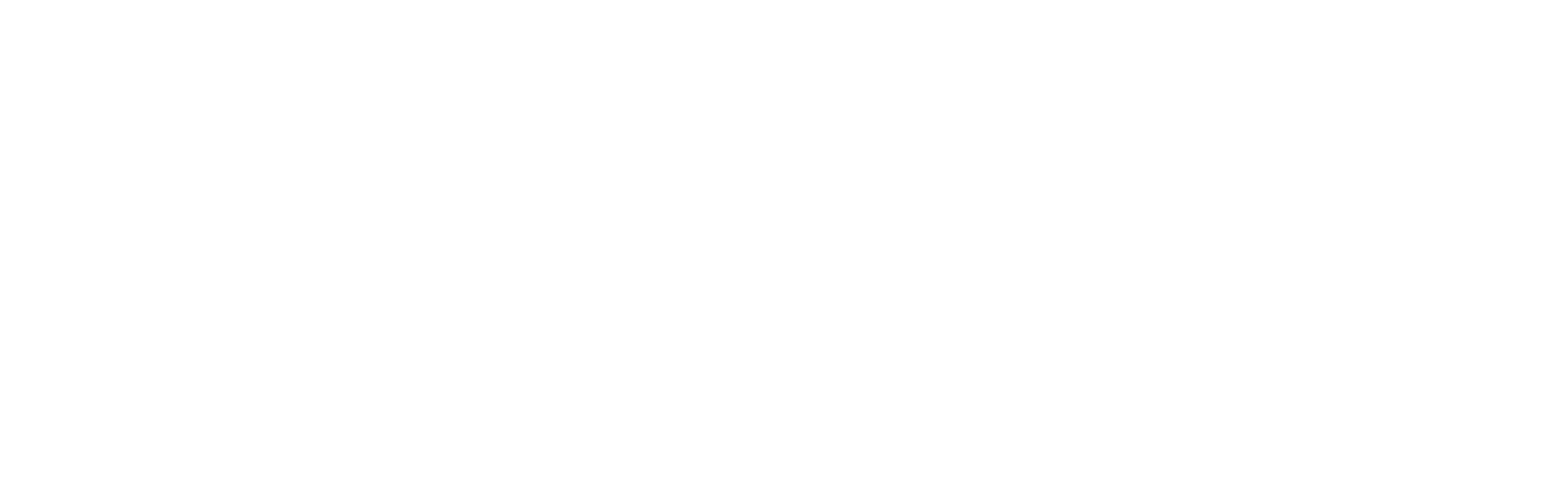 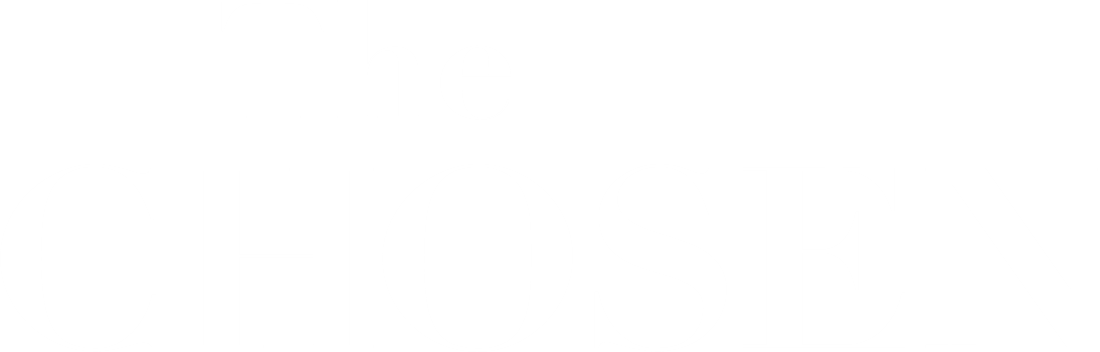 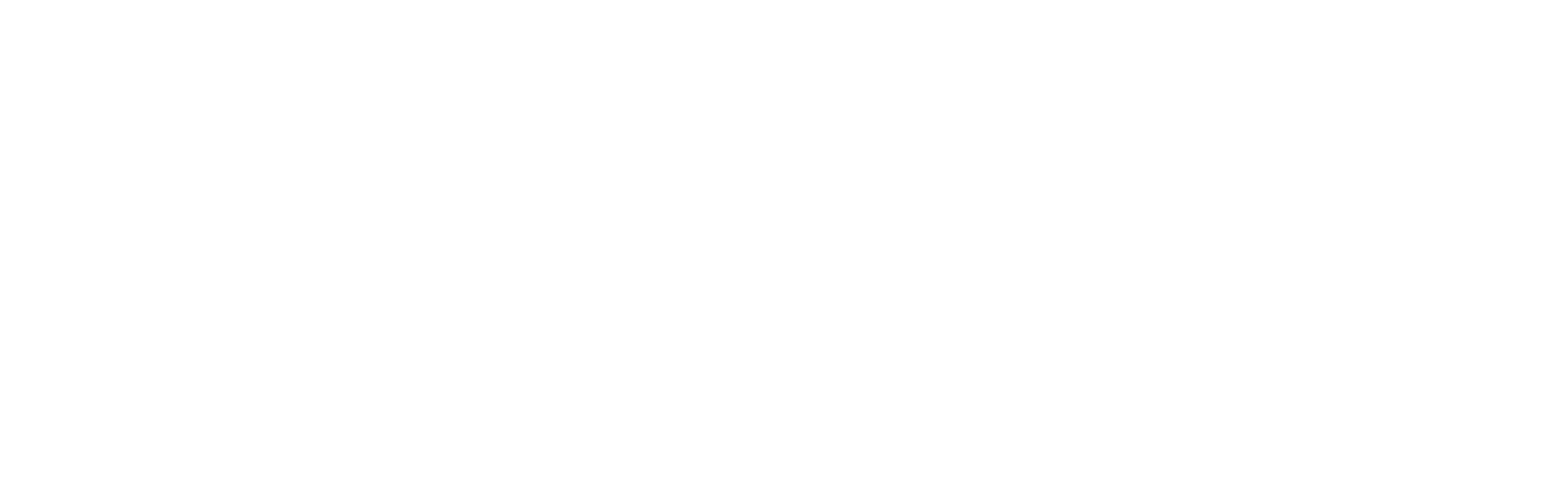 De que maneira podemos nos identificar com Maria?
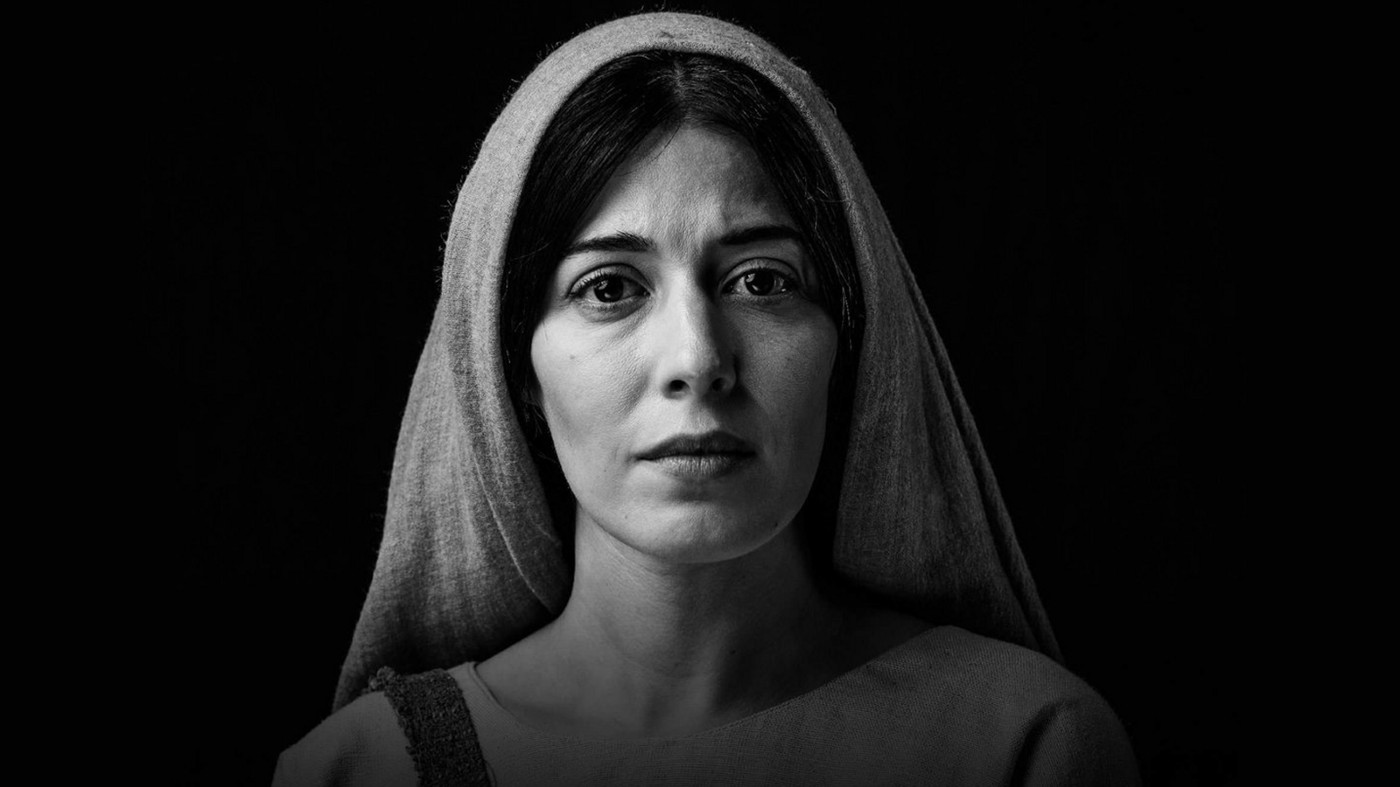 Por que esse texto bíblico fez tanto sentido para Maria?
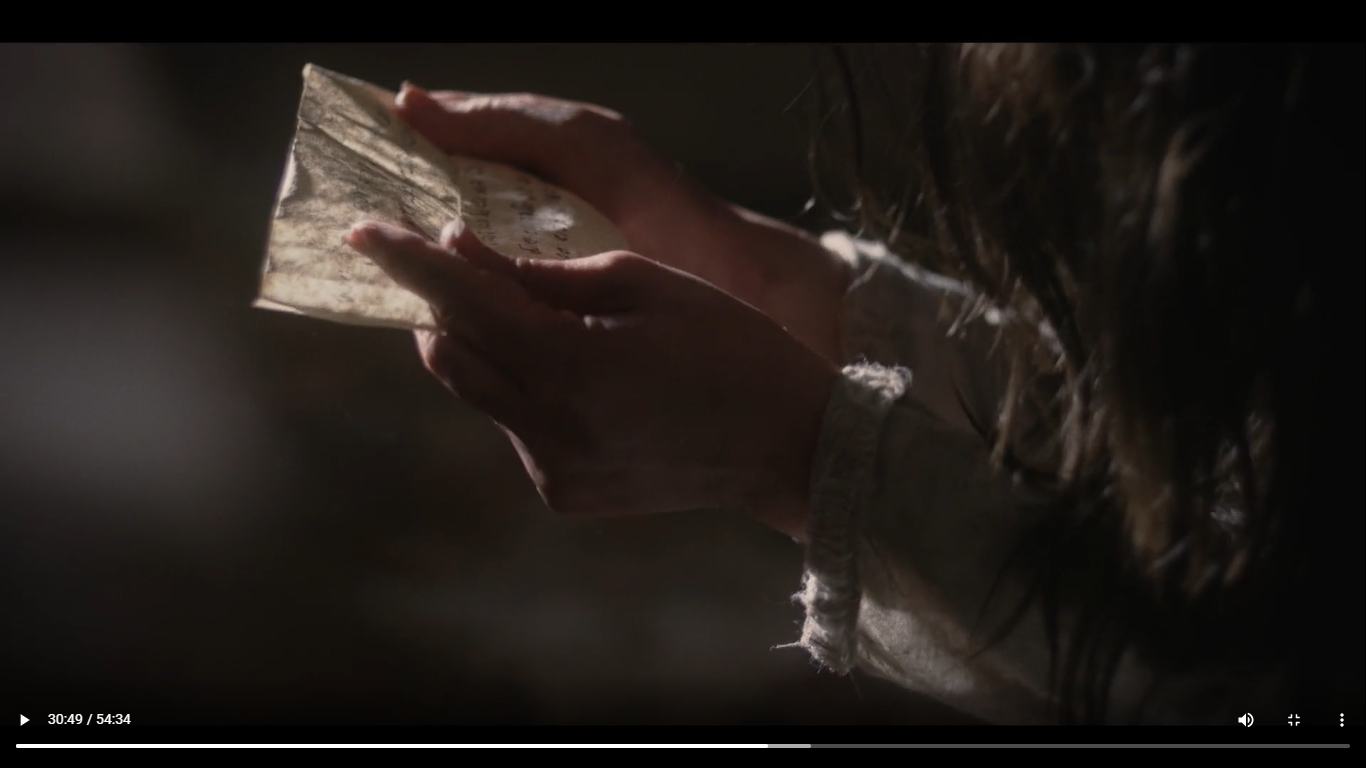 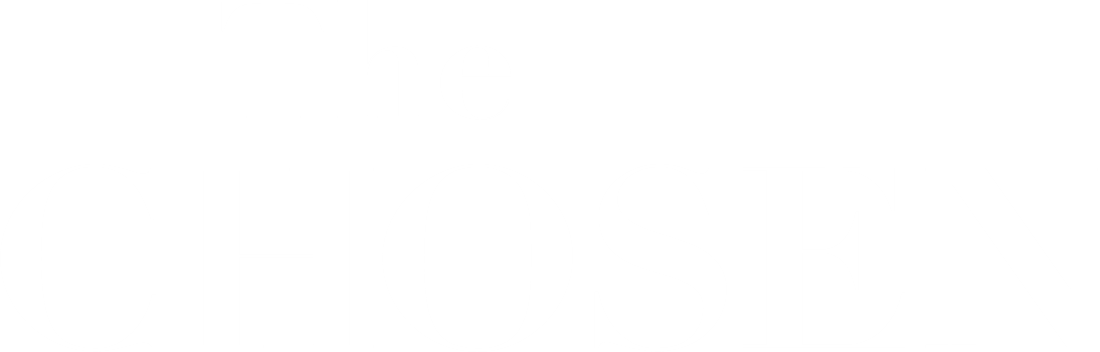 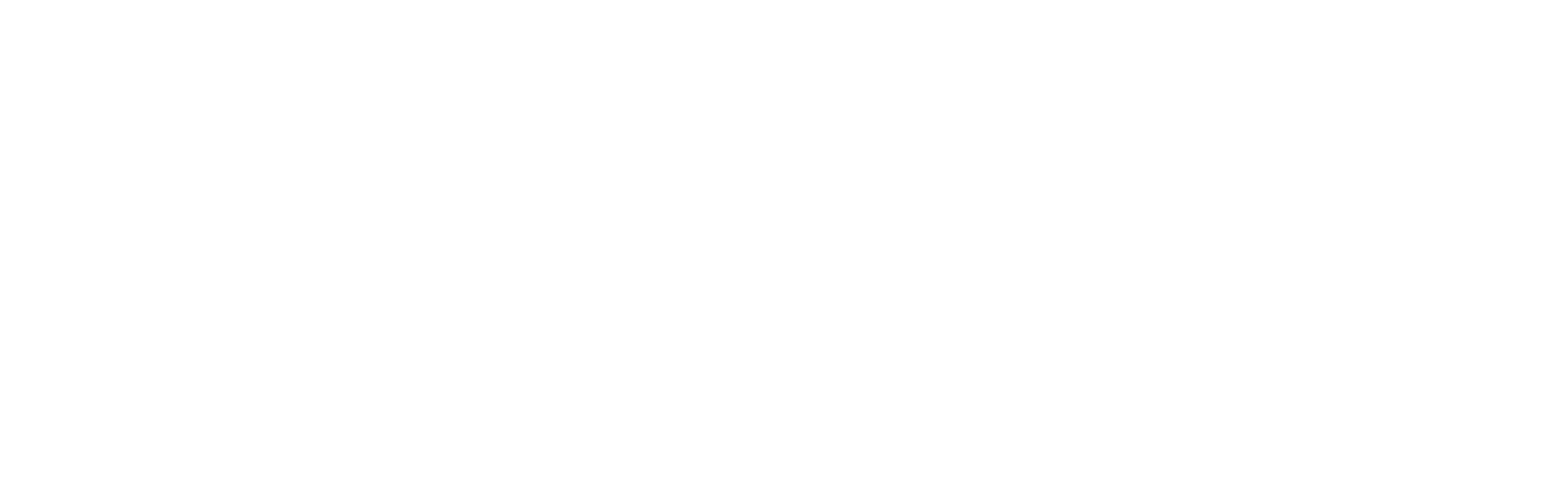 “Mas, agora, Israel, o Senhor que o criou e formou diz: Não fique com medo! Eu mesmo comprei a sua liberdade. Eu o chamei pelo nome; você é meu!”
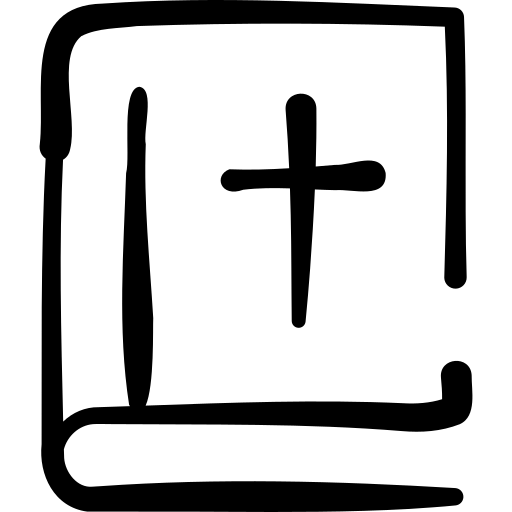 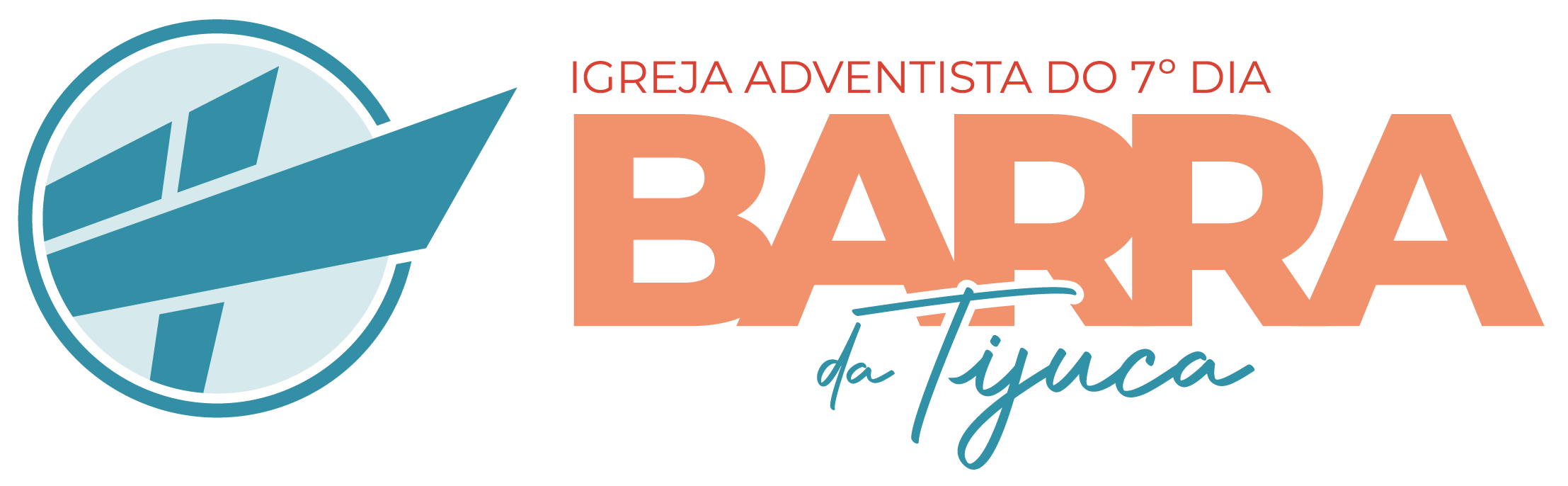 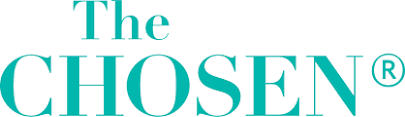 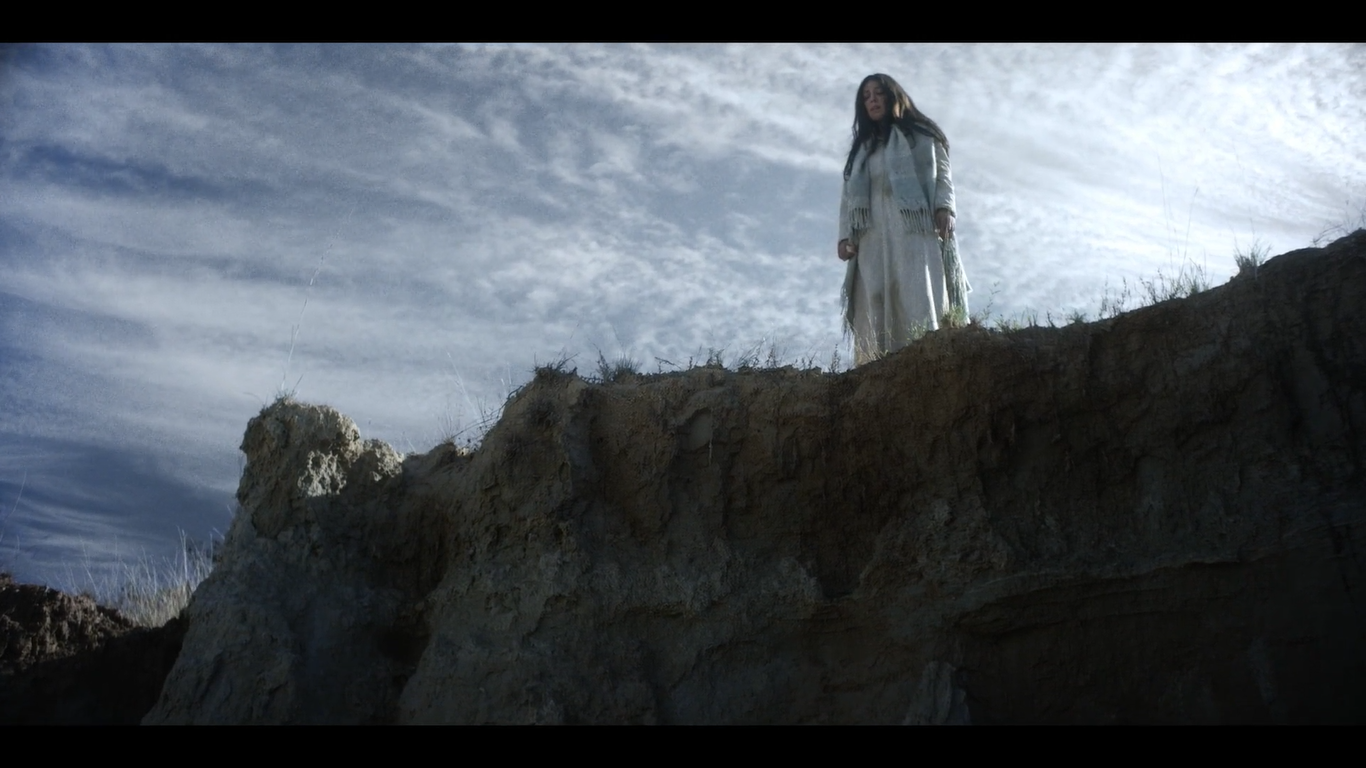 Onde você busca conforto quando está passando por um momento difícil?
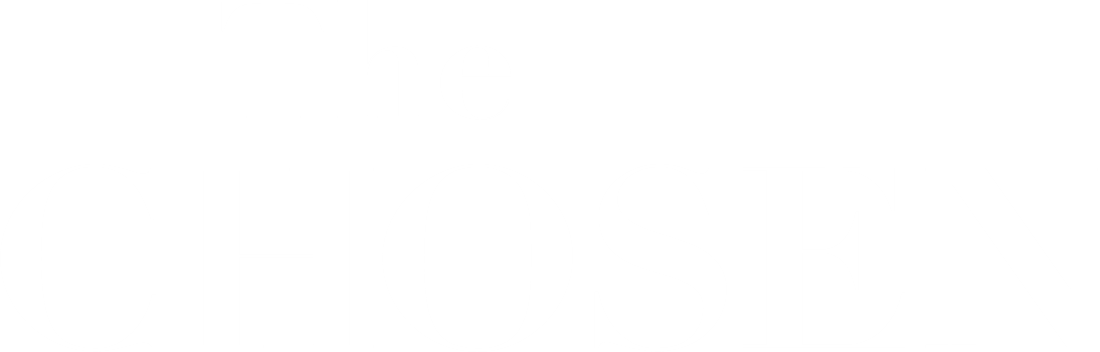 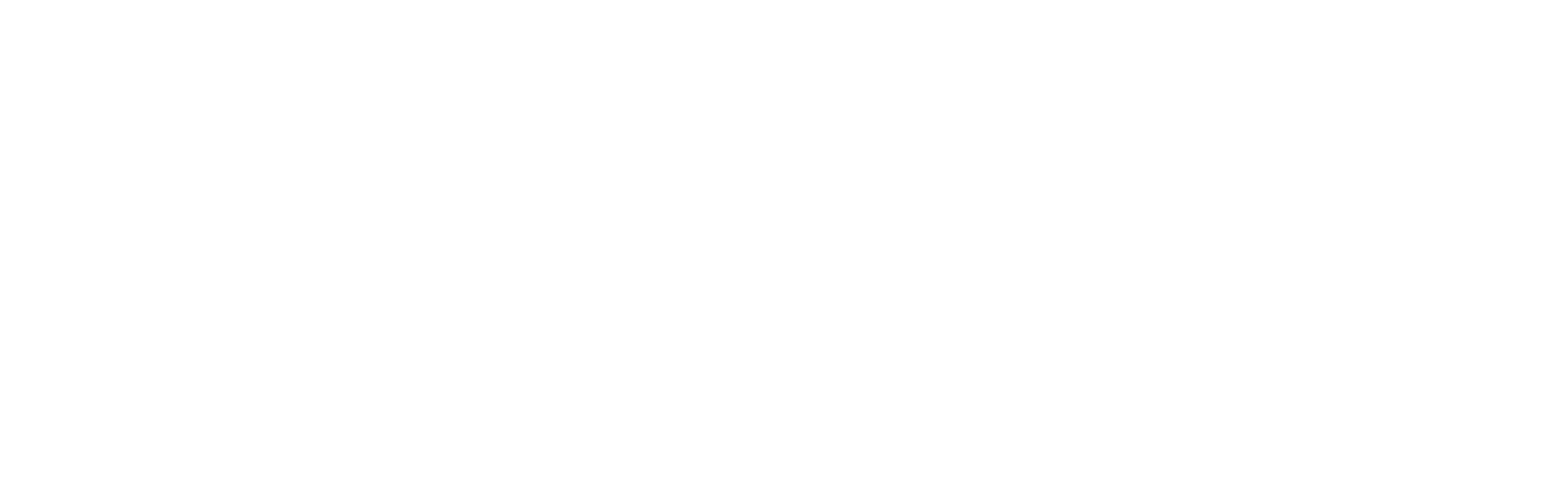 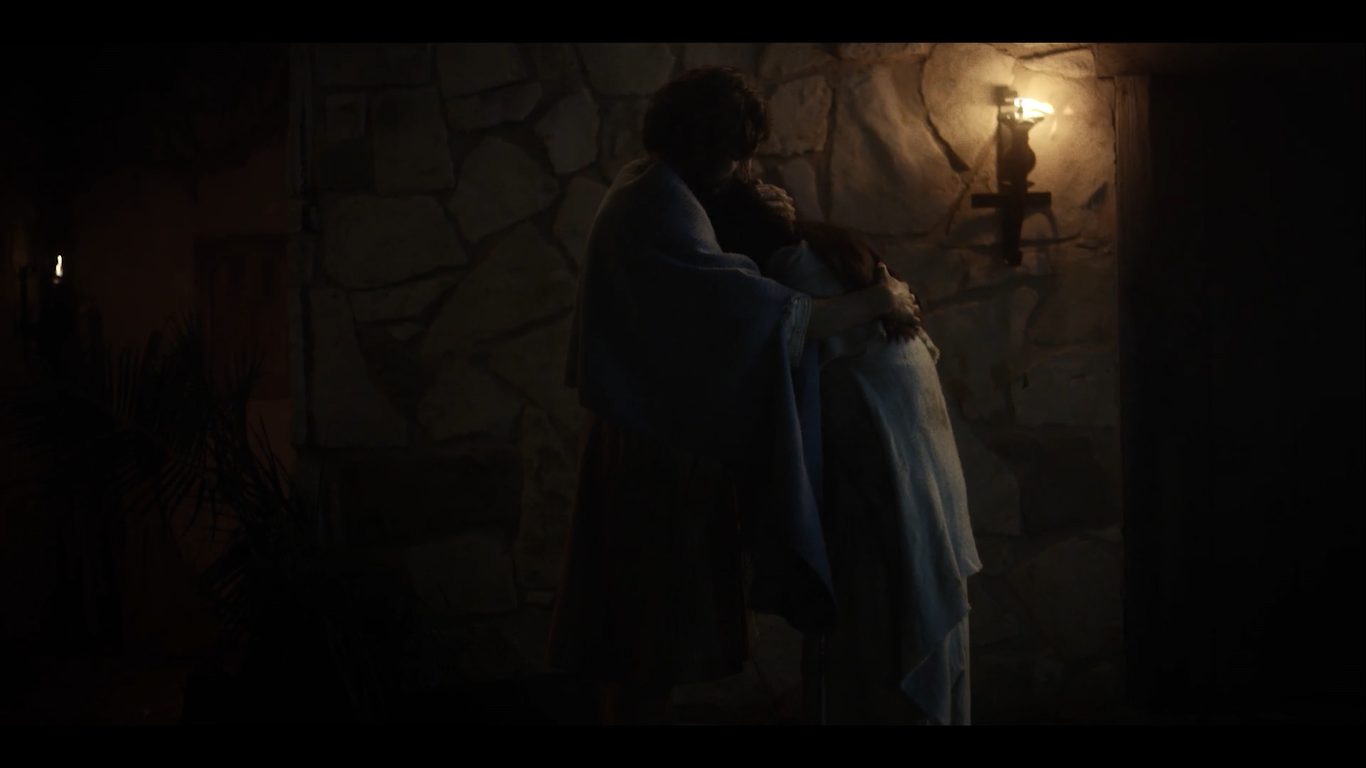 Em que momento você sentiu Jesus lhe buscando de maneira pessoal?
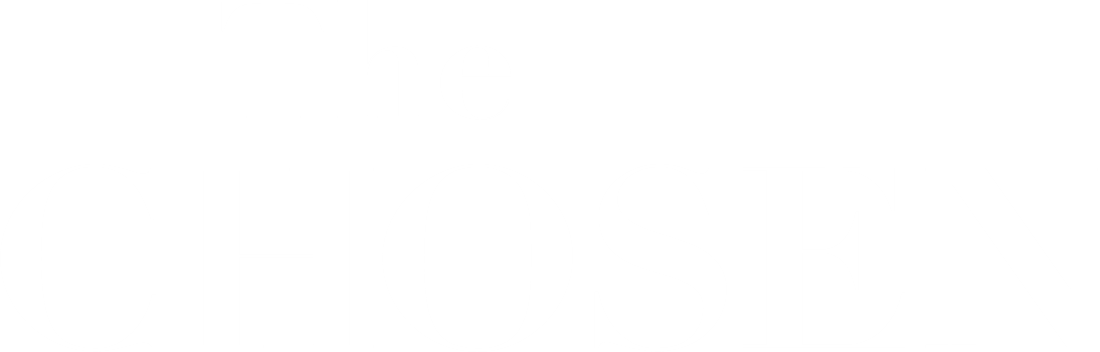 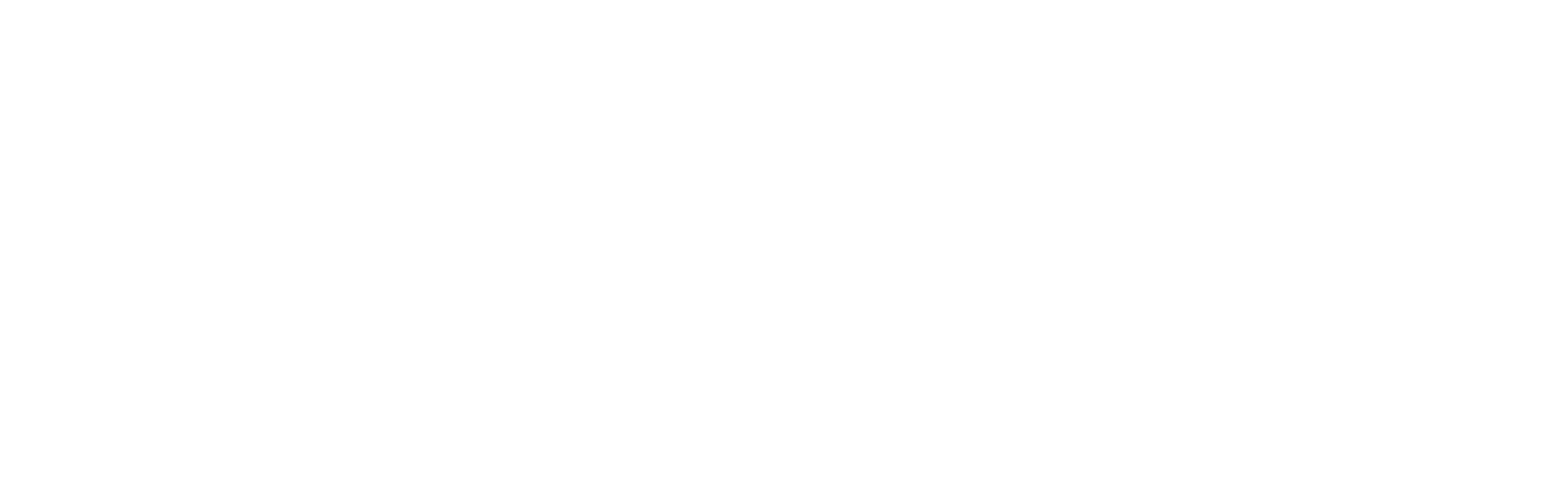